stakeholder engagement and				gender mainstreaming
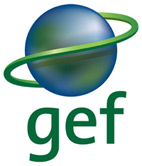 Expanded Constituency Workshop 2017
this session
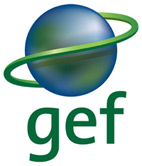 overview of global commitments & GEF policies & standards


breakout session to share lessons learned, reflect on current practices & discuss opportunities to strengthen or clarify GEF policy, guidelines or procedures
stakeholder engagement and gender equality
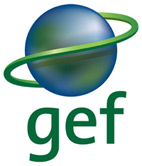 participation matters

ownership, partnerships and accountability

social and economic needs of individuals and stakeholder groups

diverse skills, experiences and knowledge
gender equality matters

men and women use natural resources differently

men and women are affected differently by changes to natural resources

men and women have different rights or access to resources, and decision-making power
agents of change
global commitments and processes
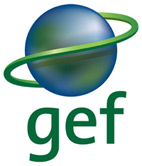 RIO (1992), CEDAW (1997), Beijing Platform for Action (1995), MDGs (2000)

Crosscutting priority in Multilateral  Environmental Agreements
CBD, UNCCD, UNFCCC, (Paris Agreement)

SDGs and the 2030 Agenda for Sustainable  Development

GEF 2020 strategy, GEF-6 policy recommendations and programme directions
Public involvement and stakeholder engagement
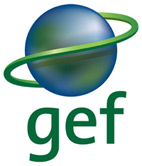 GEF Policy (1996)

Outlining principles for Public Involvment 

contributes to environmental and financial sustianbility

needs to address social, cultural and economic needs of people

responsibility rests with government and GEF Agencies

needs to be flexible, broad-based and transparent
GEF Guidelines (2014)
Providing steps and and mechansims across the GEF project cycle
information dissemination
consultation for setting priorities
consultation for project/program design and implementation
reporting, monitoring and evaluation
conflict Resolution and grievance function
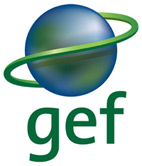 policy on gender mainstreaming (2011)
Project level
Institutional level
Agency accreditation requirements & compliance

Competency 
Capacity
Processes
6
Project implications  (1)
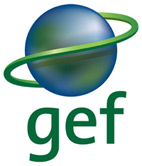 Information easily accessible and effectively disseminated to relevant stakeholders

Regular meetings of the OFPs and relevant stakeholders to discuss GEF programming

Stakeholders identification:
Mechanisms for stakeholder consultation and engagement in setting priorities; 
Adequate representation of relevant stakeholder groups, such as civil society in National Steering Committees.
Information dissemination
& programming
Best practices & standards
7
Project implications  (2)
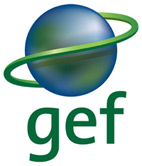 Stakeholder identification and mapping (incl. civil society, indigenous peoples, and women's’ groups) - gender responsive stakeholder and consultation
Mechanisms for gender responsive stakeholder consultation and engagement 
Applying a standard of Free, Prior and Informed Consent (FPIC), or other relevant system for consultation  (Indigenous Peoples)
Social assessments including gender analysis (baseline data collection); 
Develop results frameworks that are gender responsive (e.g. linking findings of gender analysis to project theory of change, outcomes, outputs and activities identifying sex-disaggregated indicators
;
Project design
Best practices & standards
8
Project implications  (3)
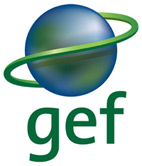 Implementation of stakeholder engagement plans and/or gender action plans; 
Applying a standard of Free, Prior and Informed Consent (FPIC), or other relevant system for consultation with Indigenous Peoples;
Partner with relevant CSOs to execute projects;
Cultivate gender sensitive project teams;
Mechanisms to deepen engagement of key stakeholders from civil society, including gender specialist and women groups 


;
Project implementation
Best practices & standards
9
Project implications  (4)
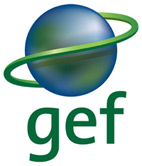 Project monitoring and evaluation
Report on stakeholder engagement;
Report on gender dimensions and associated results;
Adjust project activities and foster learning;
Include women and stakeholders in monitoring and evaluation activities.



;
Best practices & standards
10
Working Group on Public Involvement (2014)
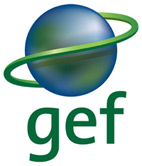 Activities
Findings
review Agency policies and procedures 
compile Agency best practices
review GEF monitoring practices of public involvement
provide recommendations to enhance PIP
Develop a plan to revise PIP

Lacks clarity and consistency of operational policy (e.g. unclear mix of aspirational principles and affirmative policy mandates)

Should align and reflect policies and advances in past 20 years

Need to agree on clearer mandates to support better stakeholder engagement across increasingly diverse GEF partnership
MOVING FORWARD 

Council Decision: present an updated policy on stakeholder engagement and access to information for consideration in December 2017
The Gender Equality Action Plan (2015 – 2018)
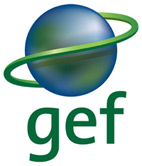 Consolidated the GEF Gender Partnership
Increased monitoring and reporting on gender
Conducted portfolio review
Supported capacity building efforts and platforms for learning
Action plan
MOVING FORWARD 
Update GEF’s Policy on Gender
Develop Guidelines and Tools
[Speaker Notes: GEF together with many  of its agencies developed the gender Equality Action Plan, 2014, which outlines a set of specific and agreed actions and priority areas.
It builds on the existing and planned gender strategies and plans of the GEF Agencies and is organized around a set of  mutually reinforcing components (entry points) and commits the GEF SEC to 
Capacity Development: Strengthen capacity at GEFSEC  and country counterparts
Project Cycle: Strengthen gender equality and women empowerment responsiveness in GEF project cycle management processes and procedures, including improving templates, development of guidelines/checklist for gender mainstreaming;
Policy and Programs: Mainstream gender considerations in key GEF policies, programs and support gender responsive projects, based on country demand and GEF 6 Strategy; 
Knowledge/Learning: Enhance knowledge on gender equality and women’s empowerment related to the GEF strategy and project portfolio, including a GEF webpage on gender to facilitate knowledge exchange and communication
RBM: Ensure GEF-wide accountability for gender mainstreaming by strengthening corporate and focal area level indicators to help track progress on gender mainstreaming

Commitment to work in partnership – GEF Gender partnership
Growing elevation of gender in key environmental conventions, as well as growing body of knowledge and evidence 
GEF gender partnership – a community of practice driven by similar goals (comprising cutting edge expertise on gender across a broad range of organizations working on the environmental and development sphere)
Update GEF’s Policy on gender, guidelines and supportive activities]
Thank you 



For more information on: 

Public involvement please contact pilar barrera rey: pbarrera@thegef.org

Gender equality please contact gabriella richardson temm: grichardsontemm@thegef.org 

www.thegef.org